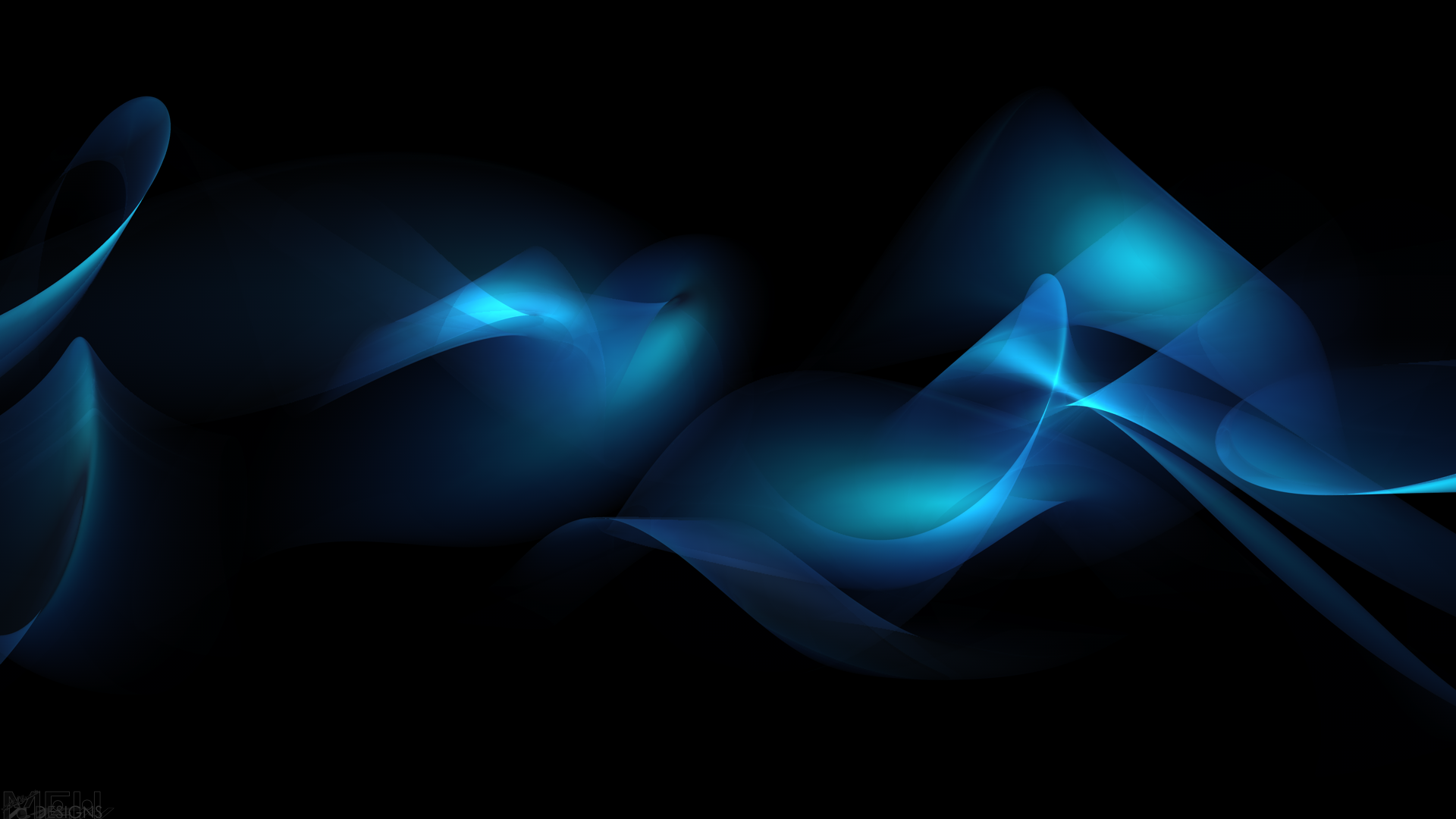 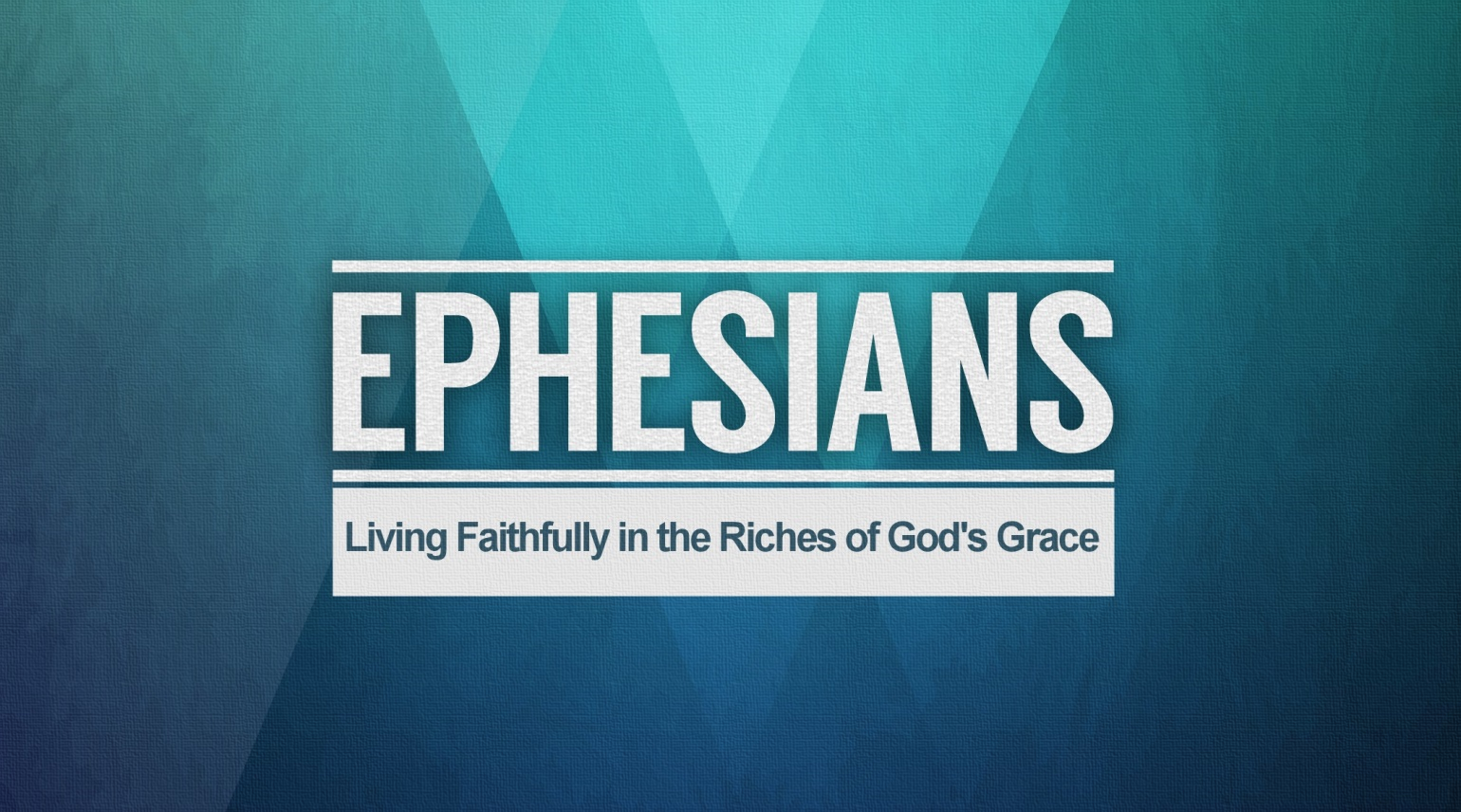 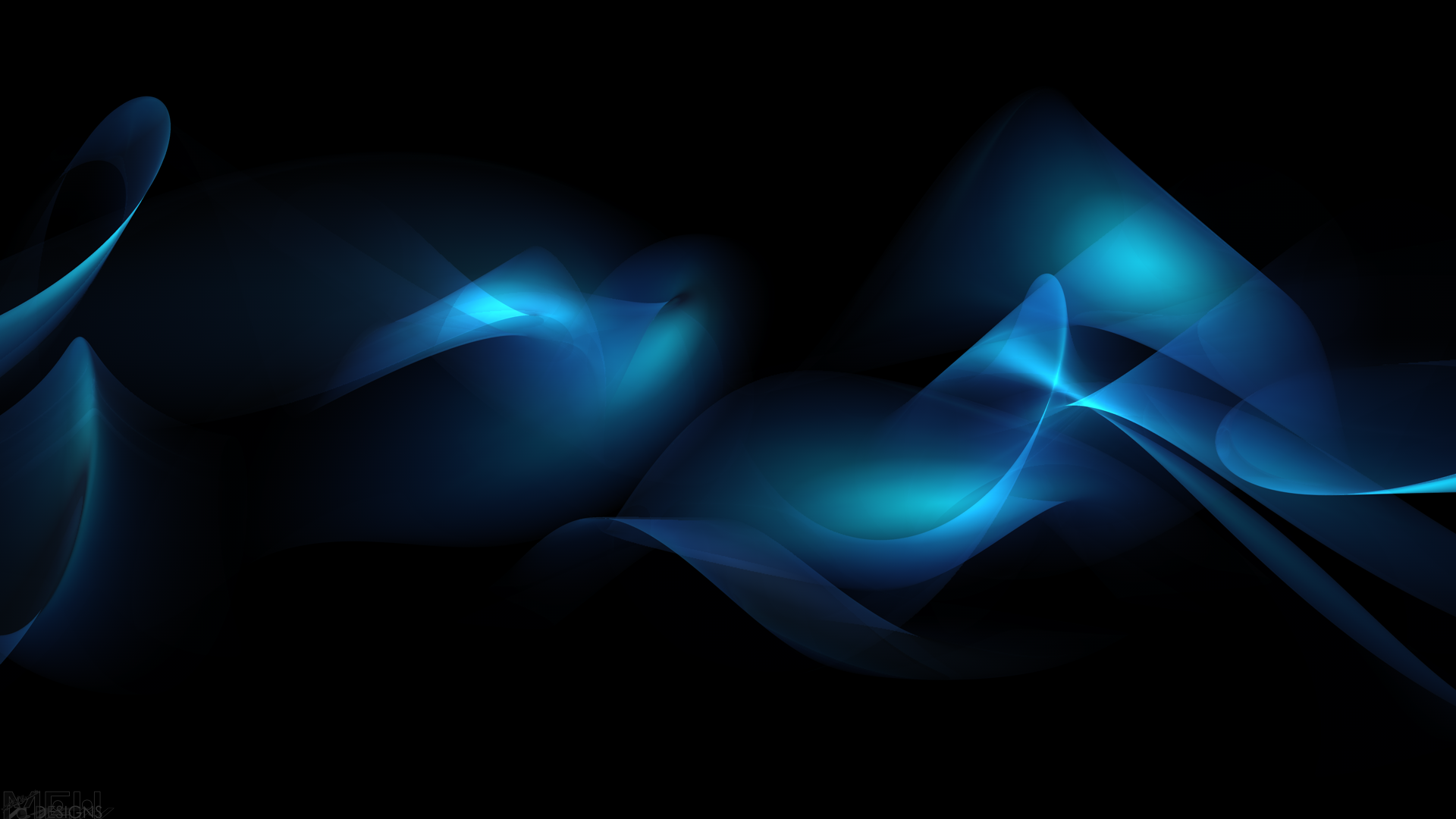 Ephesians 5:31-32
31 FOR THIS REASON A MAN SHALL LEAVE HIS FATHER AND MOTHER AND SHALL BE JOINED TO HIS WIFE, AND THE TWO SHALL BECOME ONE FLESH. 32 This mystery is great; but I am speaking with reference to Christ and the church.
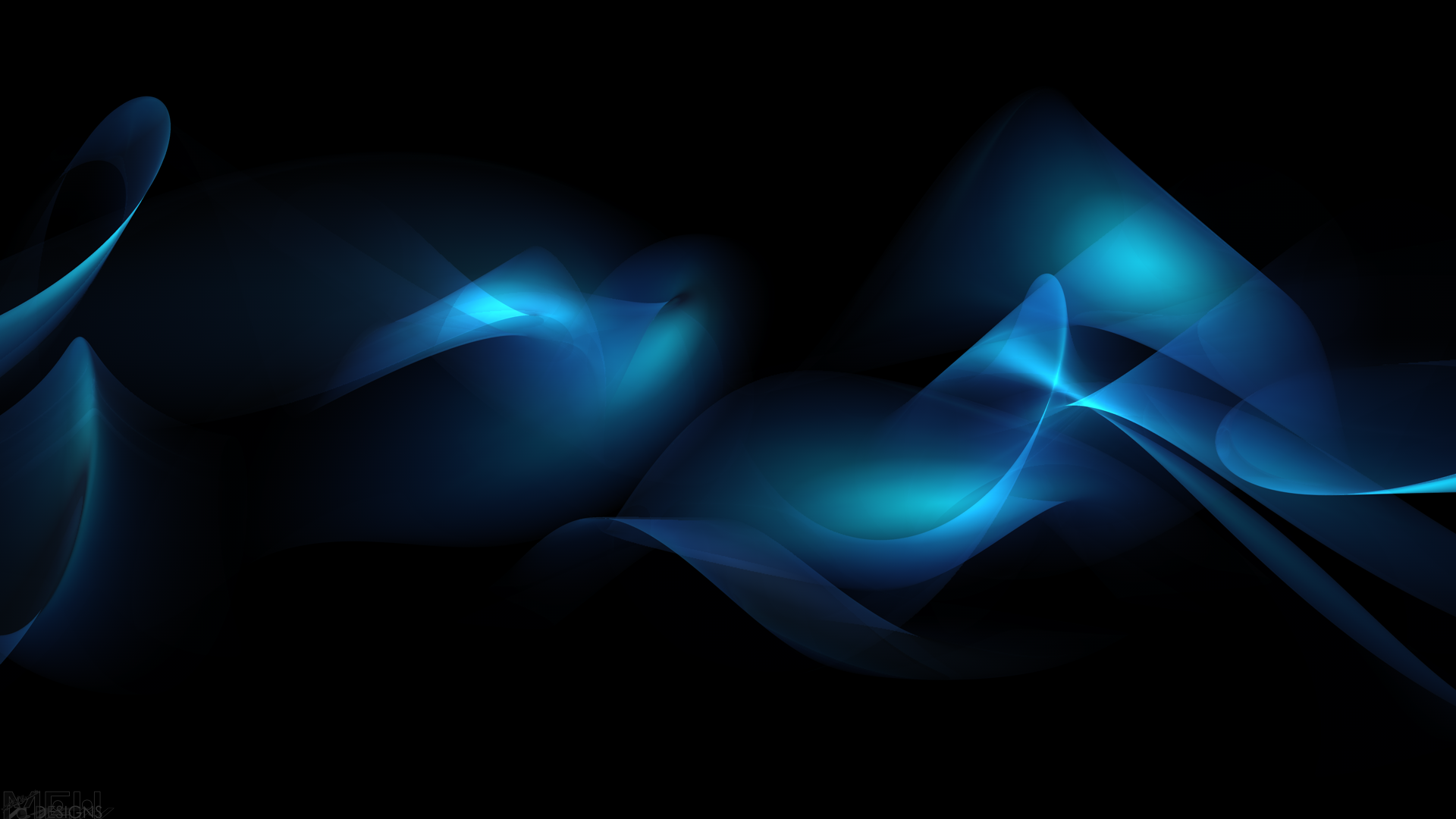 Theology 101
Christology – “Christos” (Christ) – “the study of” – The study of the person and work of Christ.

Ecclesiology – “Ekklesia” (called out ones; the Church) – “the study of” – The study of the character and practice of the Church.
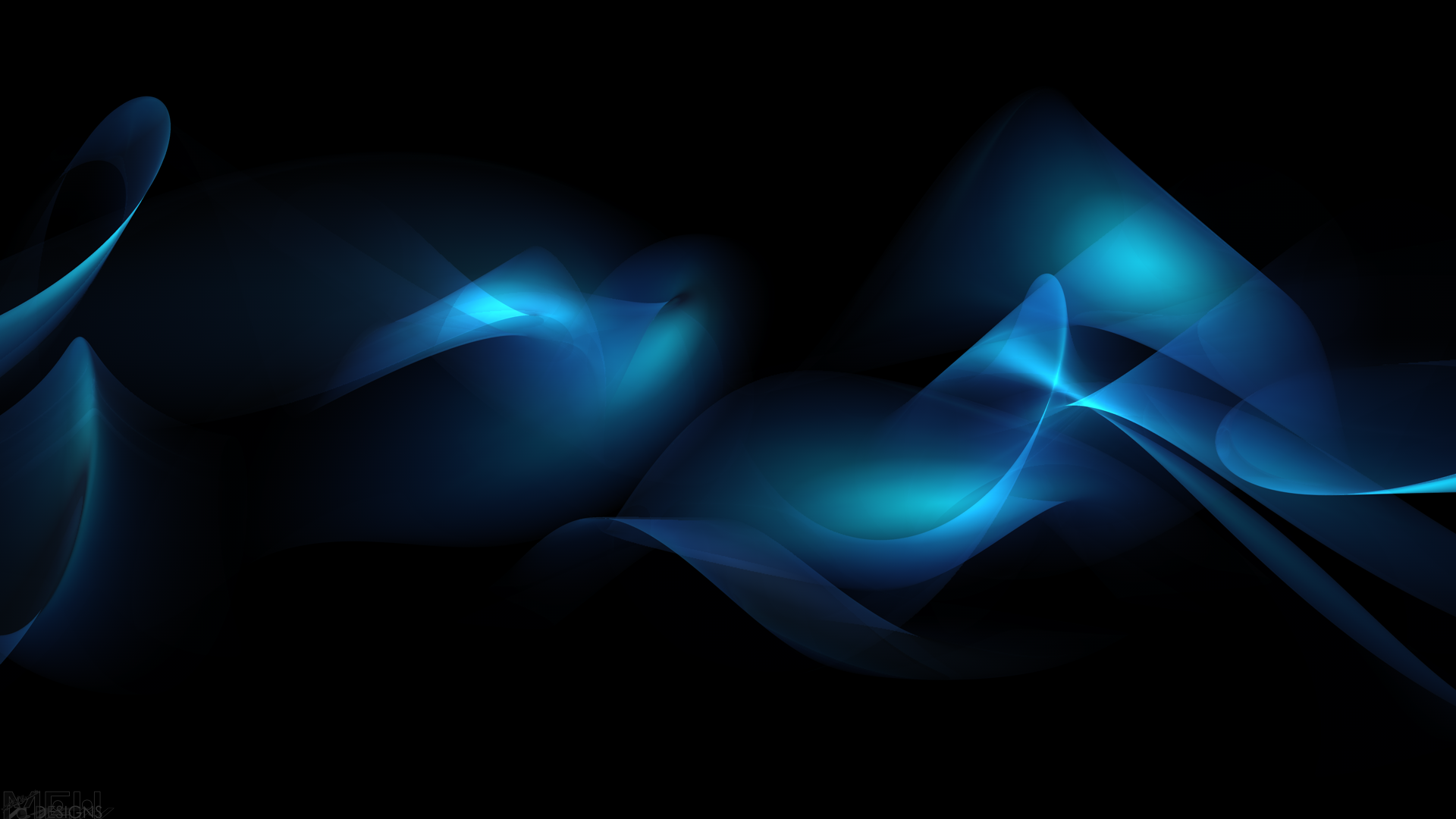 Summary of Ephesians 5:22-33
Marriage is a vehicle through which God’s glory is put on display, revealing the sacrificial love of Christ for the church; a love that is to cause those in the church to respectfully be unified and subjected to Christ and to one another in our pursuit of Christlikeness [holy and blameless].
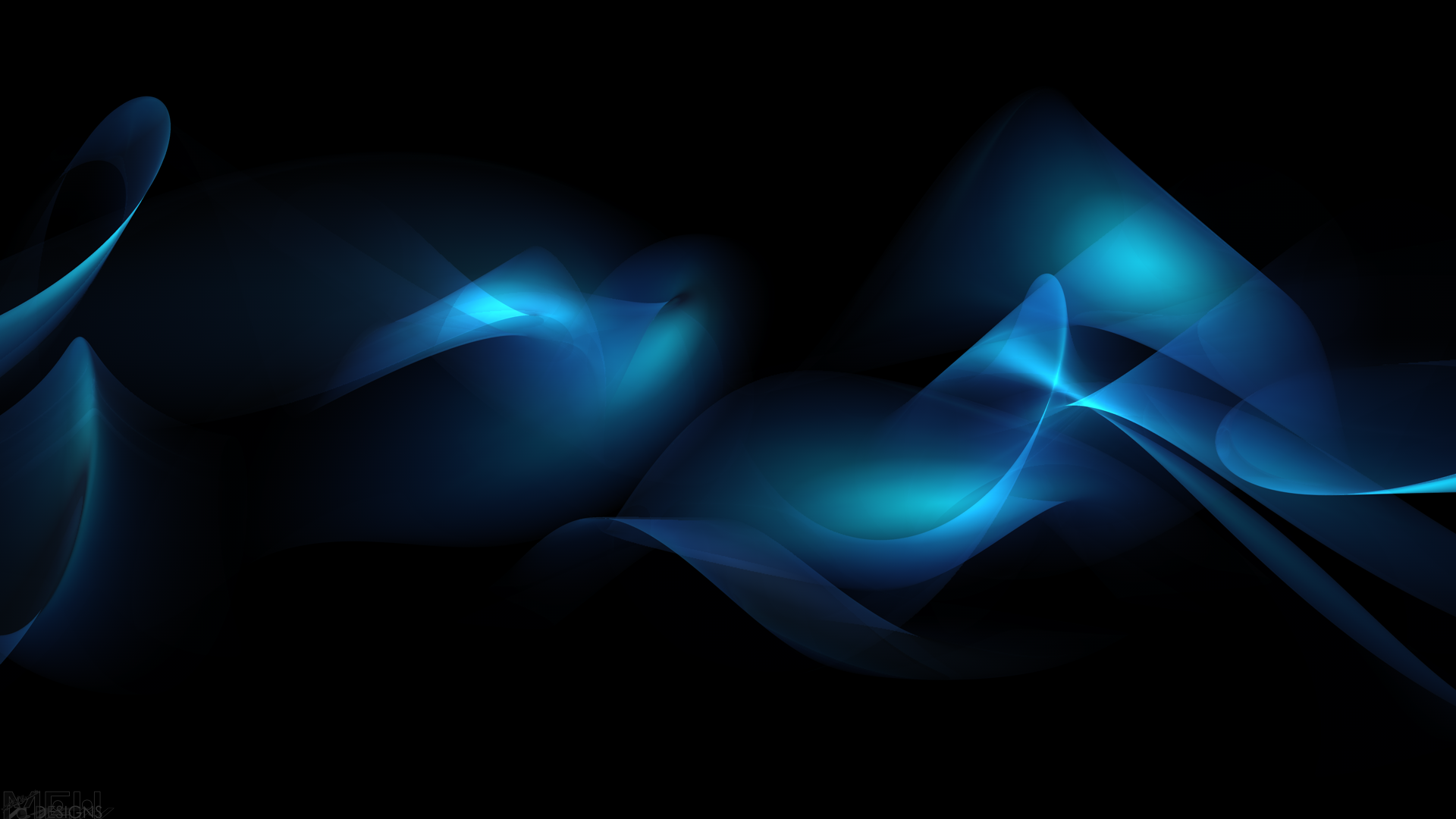 Ephesians 4:31-32
“31 Let all bitterness and wrath and anger and clamor and slander be put away from you, along with all malice. 32 Be kind to one another, tender-hearted, forgiving each other, just as God in Christ also has forgiven you.”
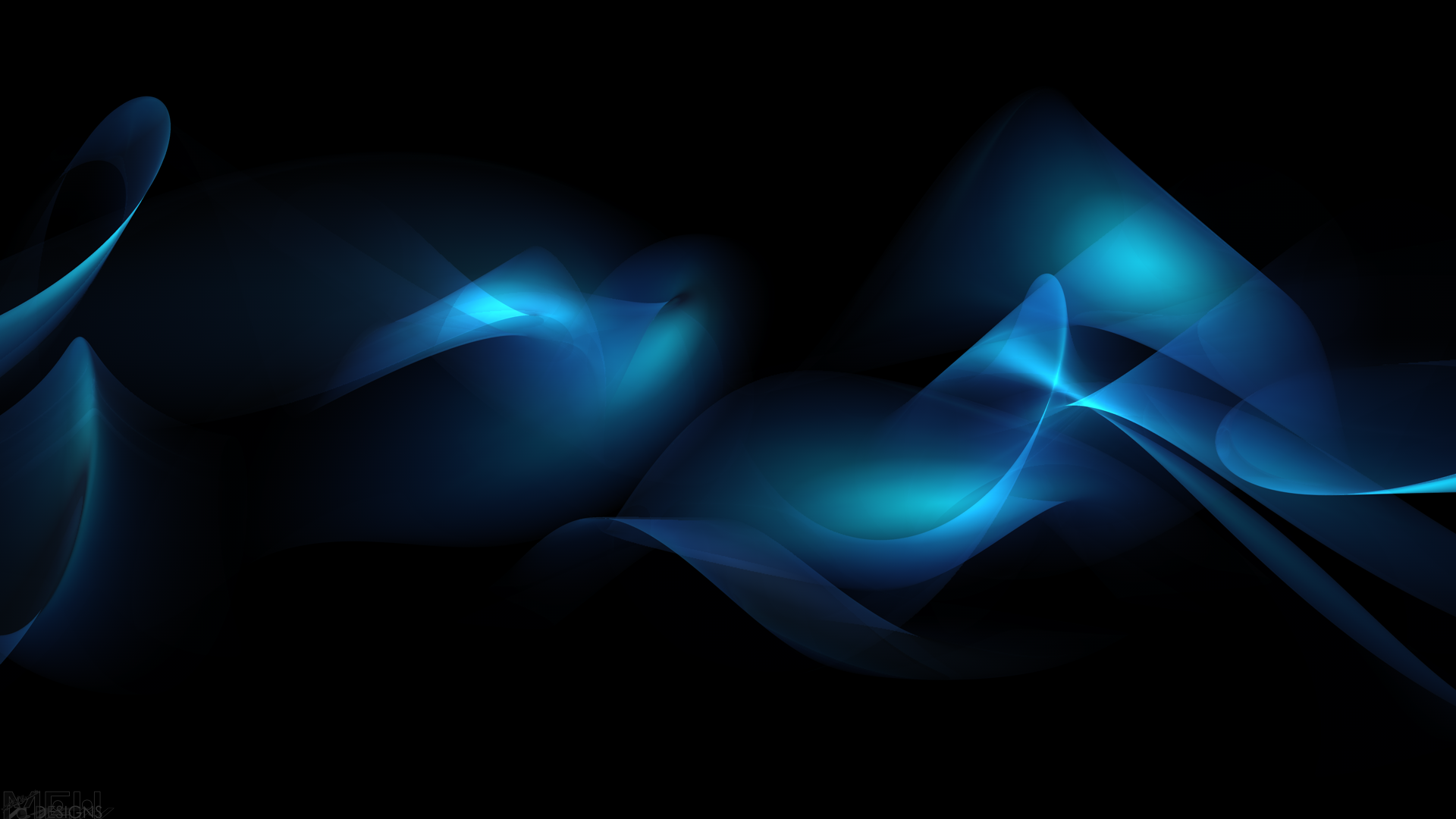 Ephesians 3:20-21
“20 Now to Him who is able to do far more abundantly beyond all that we ask or think, according to the power that works within us, 21 to Him be the glory in the church and in Christ Jesus to all generations forever and ever. Amen.”
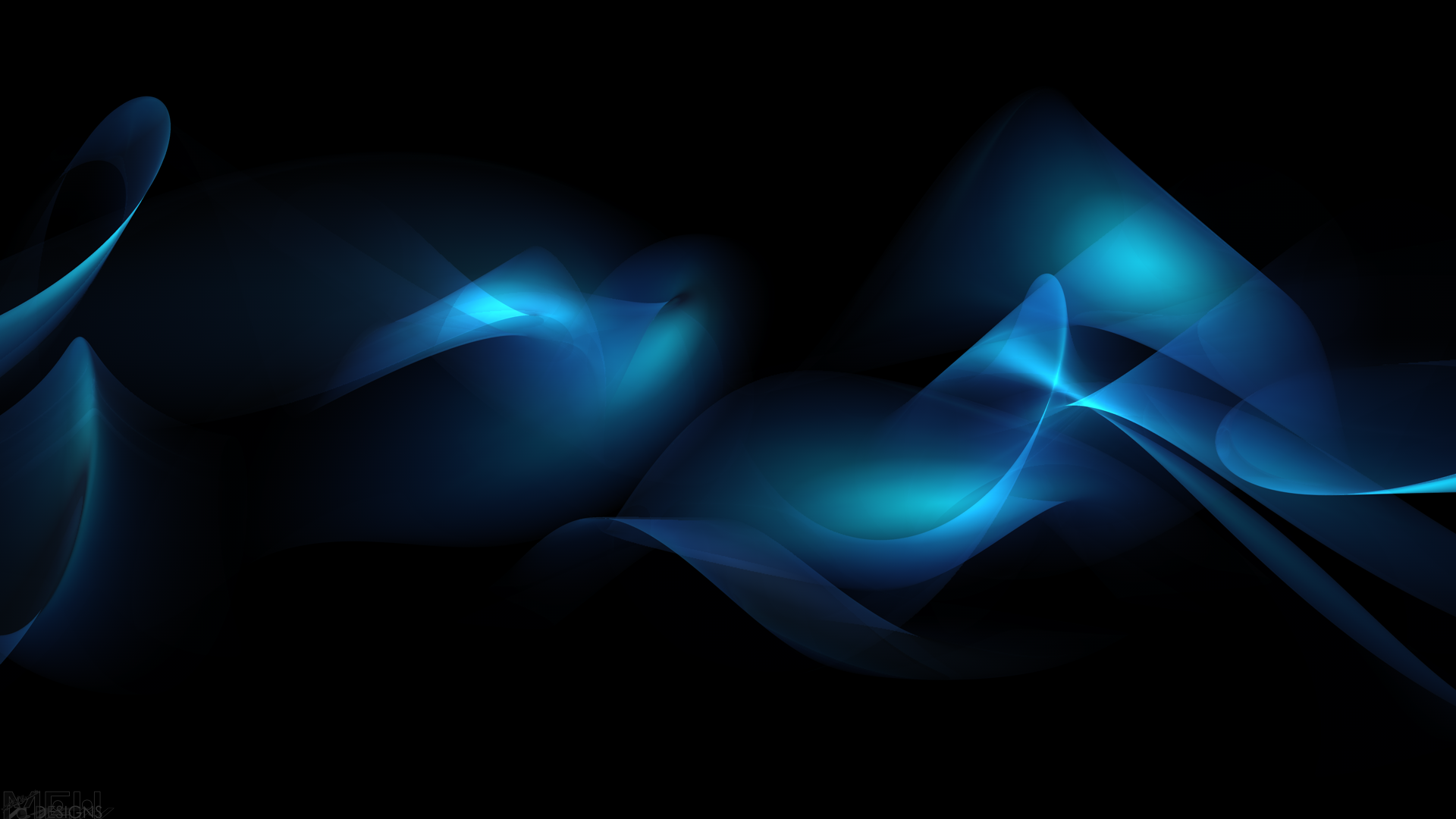 The relationship of Christ to His Church
Christ’s affinity for the Church (5:31-32) – our oneness with Christ.
Christ’s affection for the Church (5:25) – the sacrificial and unconditional love of Christ for the Church.
Christ’s authority over the Church (5:23) – the leadership and provision of Christ for the Church.
Christ’s ambition for the Church (5:27) – the perfecting of the Church in the holiness and blamelessness that reflects the glory of Christ.
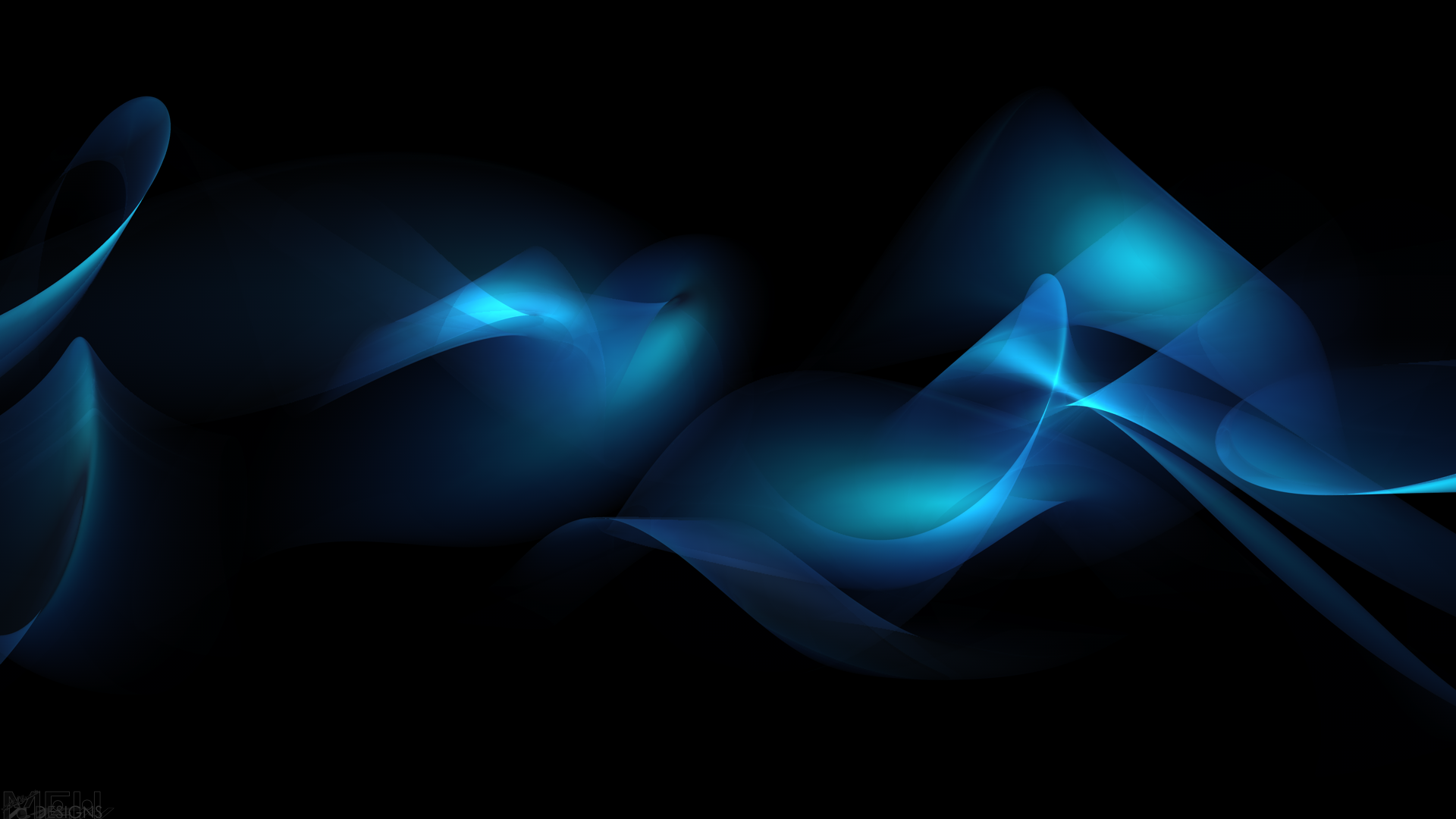 The “big idea” of Ephesians 5:31-32
Just as Christ has an affinity for His Church, a draw to be in a union with His people in one body; a husband and wife are to practice and reflect this idea of oneness and unity in their marriage.

God designed marriage to meet our need for covenantal companionship and to provide an illustration of our relationship with Christ.
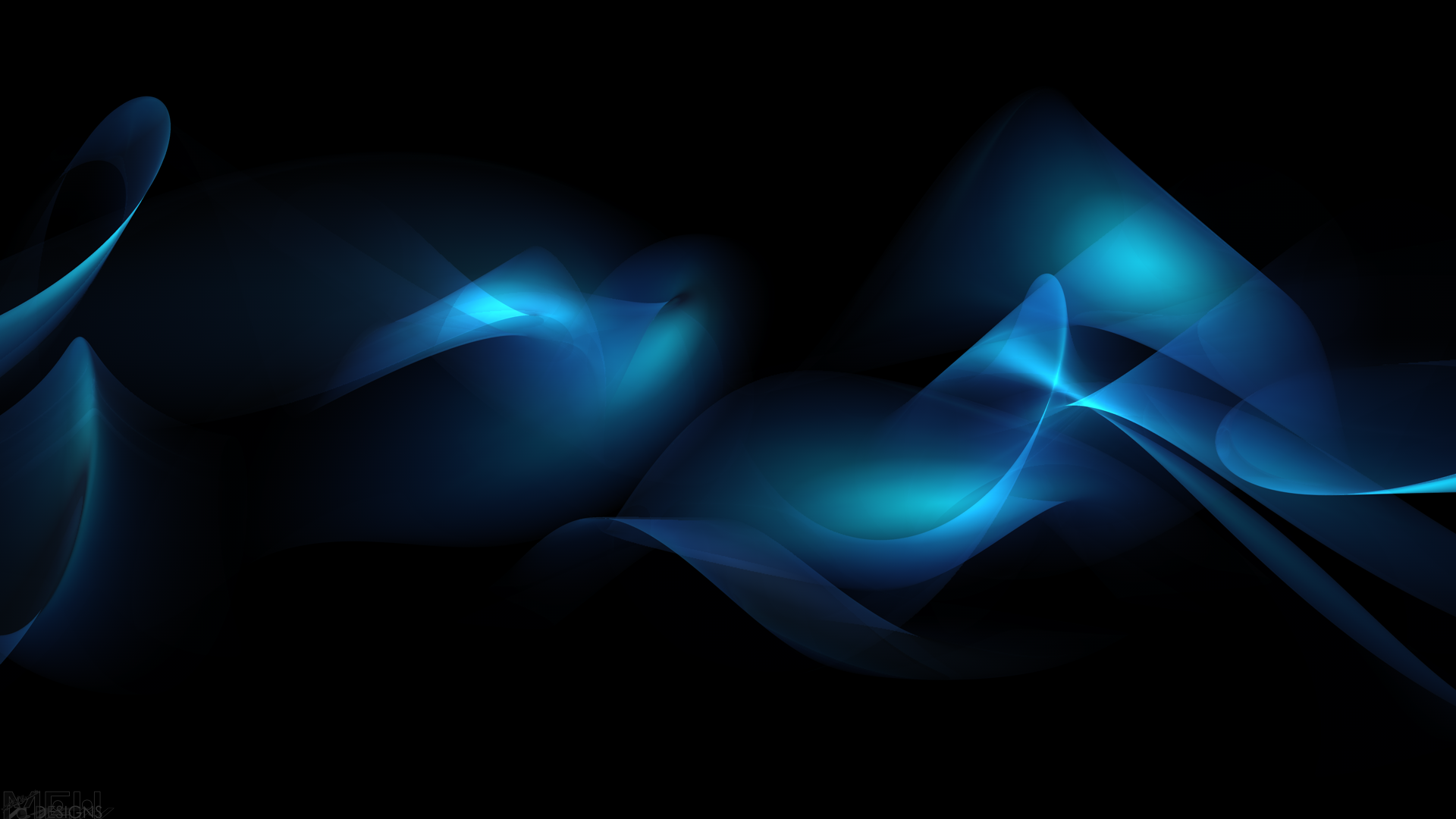 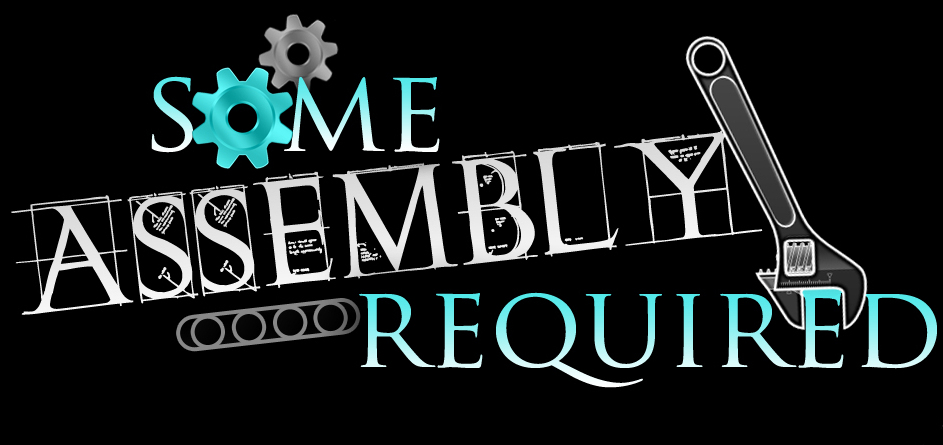 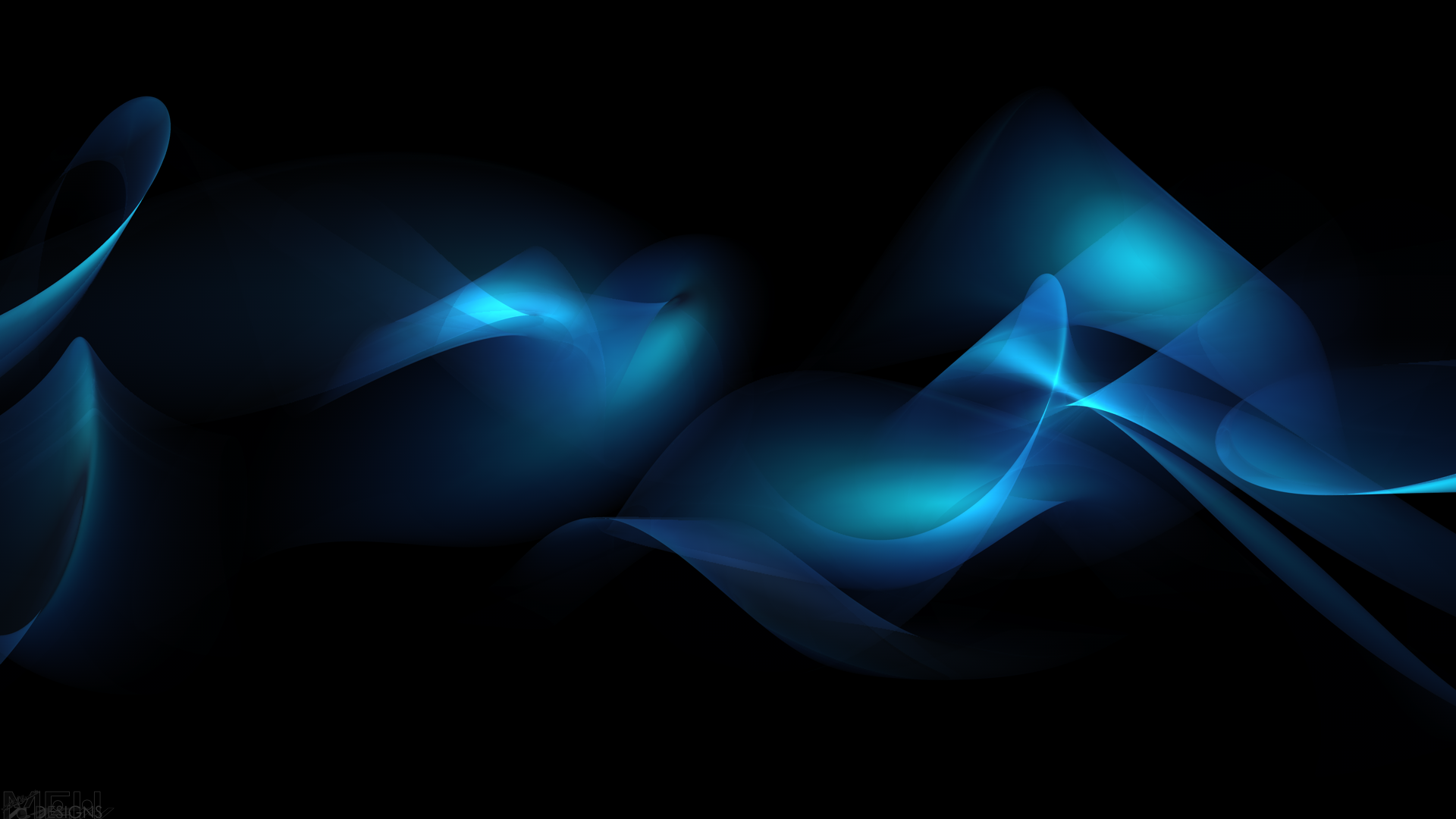 Genesis 2:18-20
18 Then the LORD God said, "It is not good for the man to be alone; I will make him a helper suitable for him." 19 Out of the ground the LORD God formed every beast of the field and every bird of the sky, and brought them to the man to see what he would call them; and whatever the man called a living creature, that was its name. 20 The man gave names to all the cattle, and to the birds of the sky, and to every beast of the field, but for Adam there was not found a helper suitable for him.
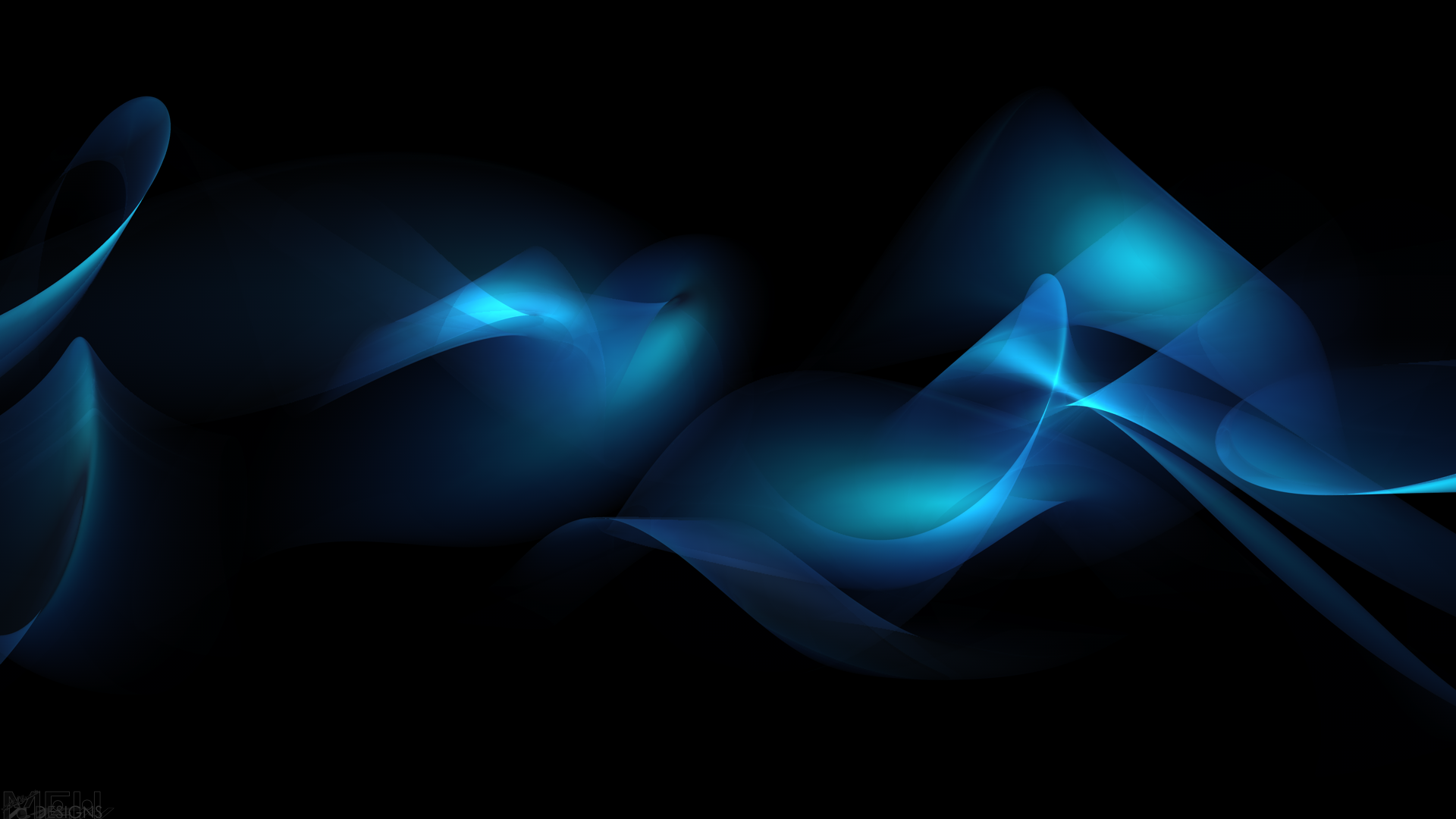 Genesis 2:21-24
21 So the LORD God caused a deep sleep to fall upon the man, and he slept; then He took one of his ribs and closed up the flesh at that place. 22 The LORD God fashioned into a woman the rib which He had taken from the man, and brought her to the man. 23 The man said, "This is now bone of my bones, And flesh of my flesh; She shall be called Woman, Because she was taken out of Man." 24 For this reason a man shall leave his father and his mother, and be joined to his wife; and they shall become one flesh.
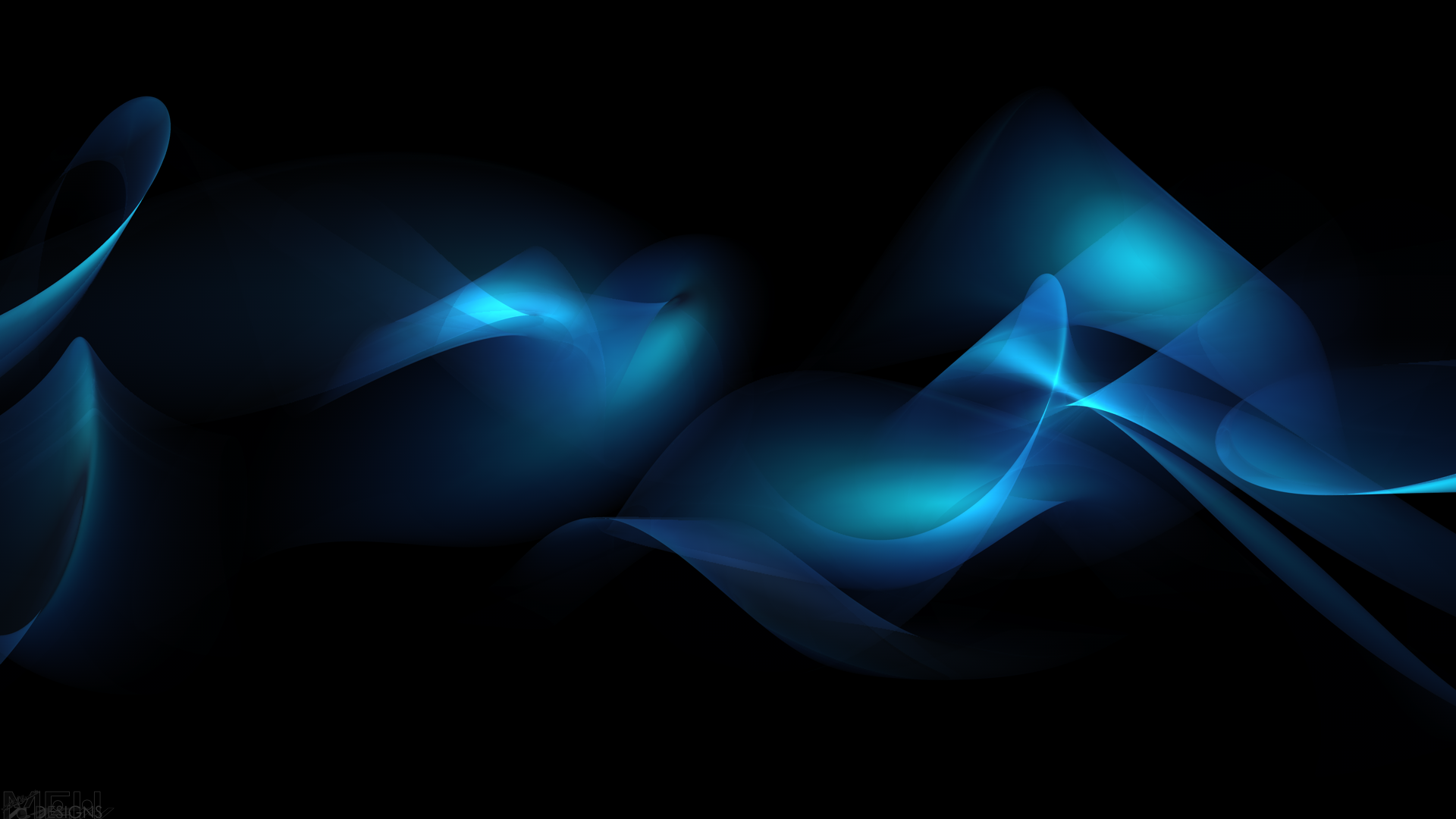 The “big idea” of Ephesians 5:31-32
Just as Christ has an affinity for His Church, a draw to be in a union with His people in one body; a husband and wife are to practice and reflect this idea of oneness and unity in their marriage.
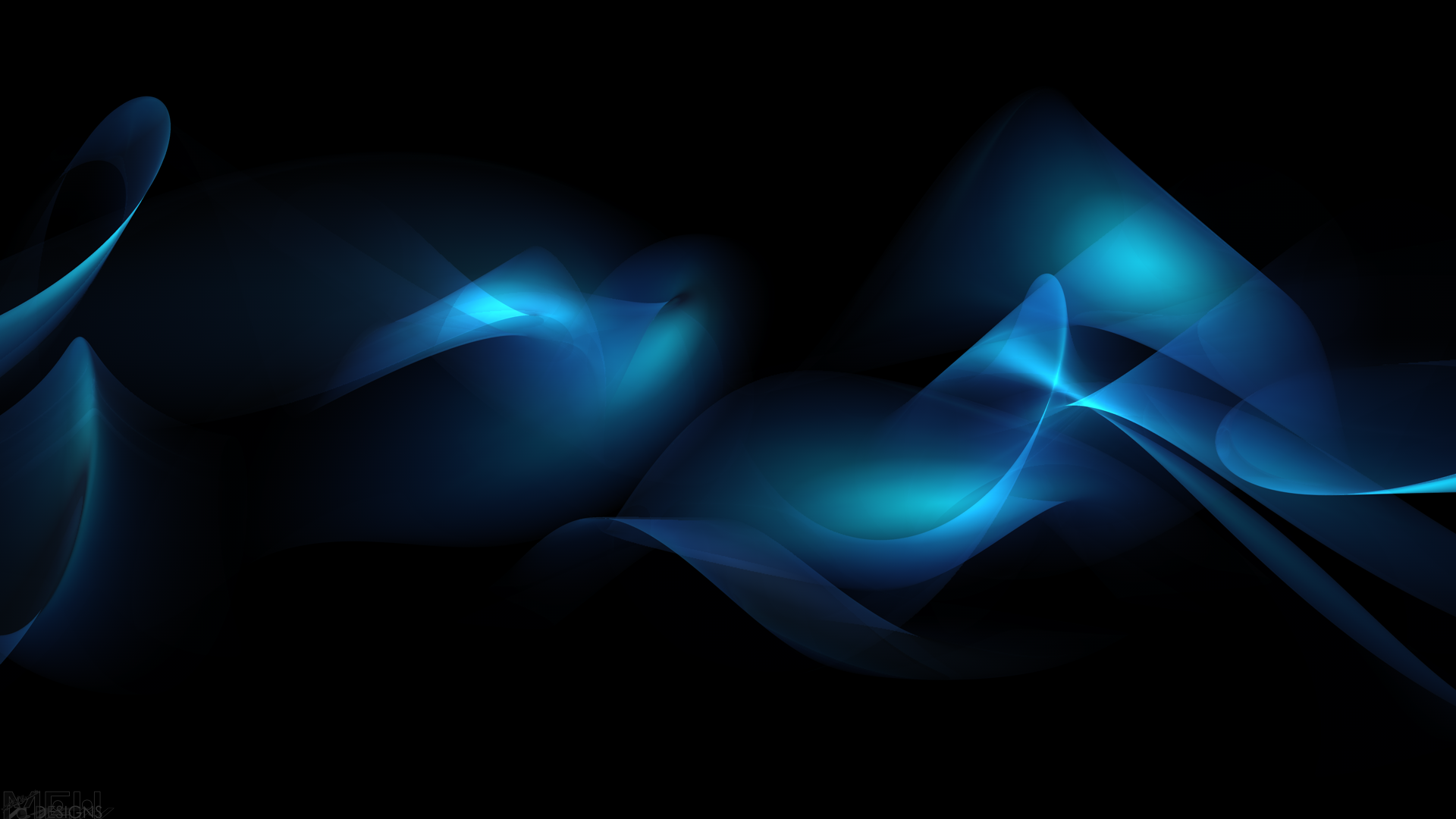 Malachi 2:14
"Yet you say, 'For what reason?' Because the Lord has been a witness between you and the wife of your youth, against whom you have dealt treacherously, though she is your companion and your wife by covenant.
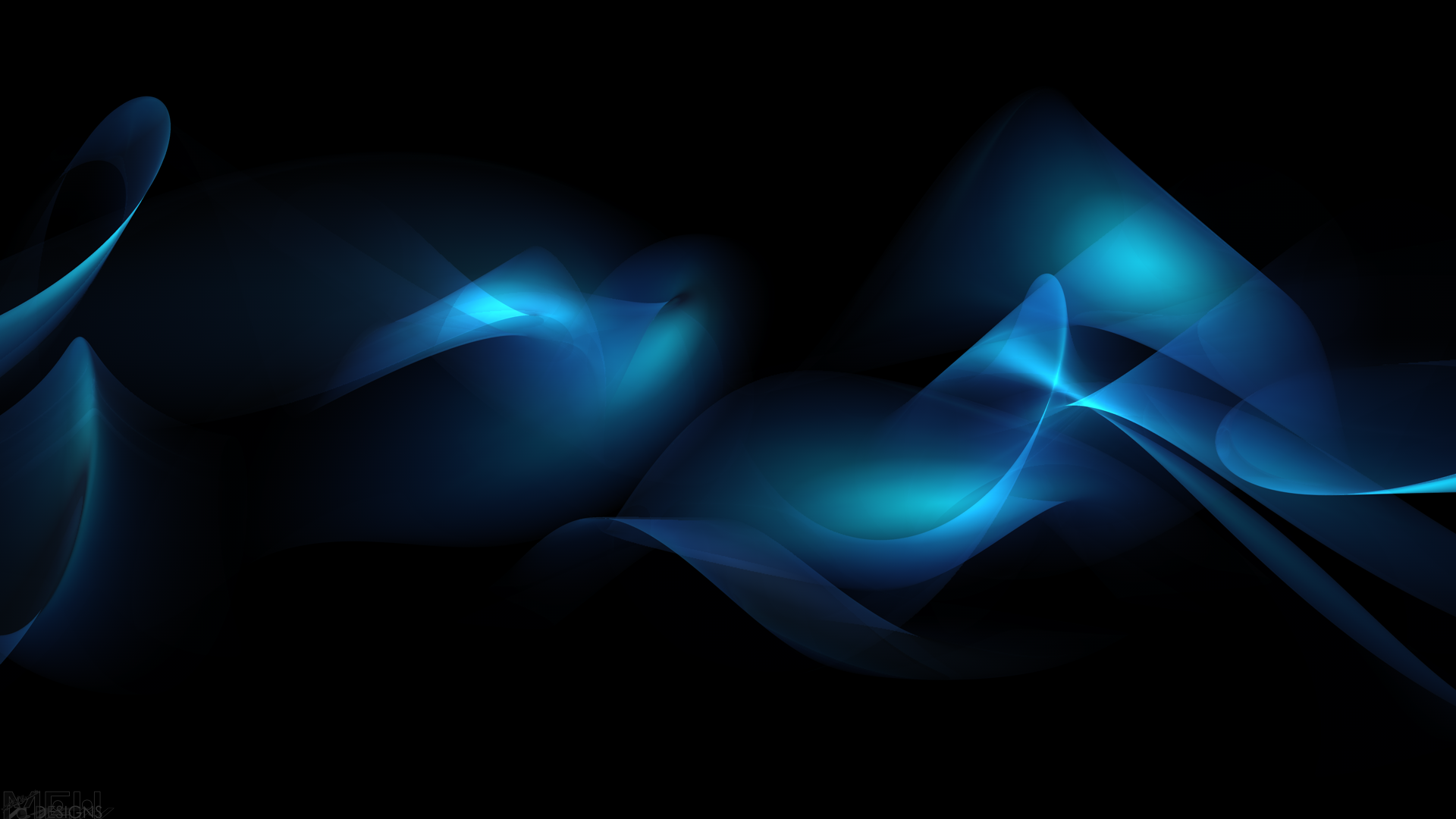 Genesis 2:18-20
18 Then the LORD God said, "It is not good for the man to be alone; I will make him a helper suitable for him." 19 Out of the ground the LORD God formed every beast of the field and every bird of the sky, and brought them to the man to see what he would call them; and whatever the man called a living creature, that was its name. 20 The man gave names to all the cattle, and to the birds of the sky, and to every beast of the field, but for Adam there was not found a helper suitable for him.
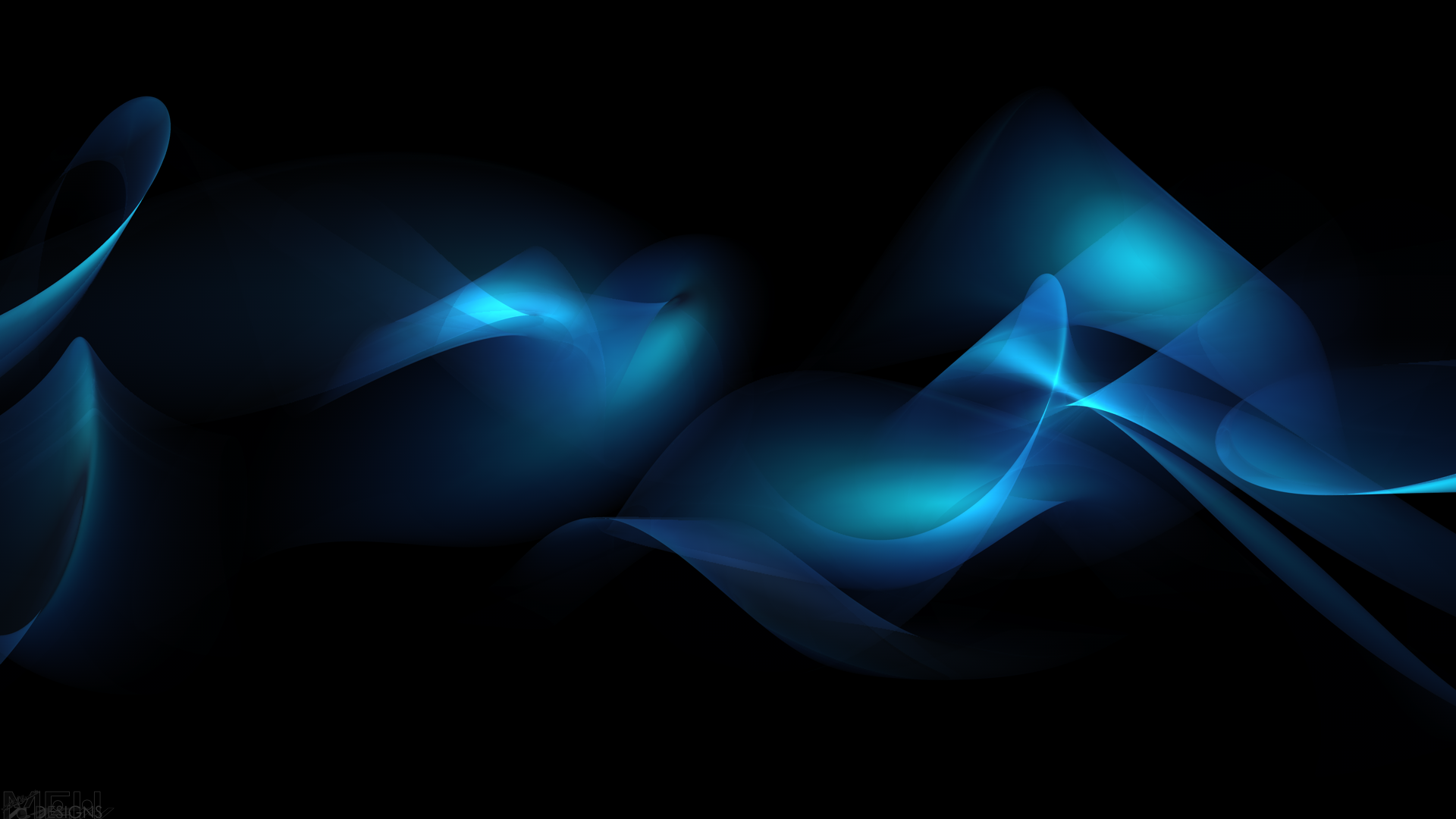 “Helper”
Helper – giver of strong aid; one who strengthens and supports.
Deuteronomy 33:7 - And this regarding Judah; so he said, "Hear, O Lord, the voice of Judah, And bring him to his people. With his hands he contended for them, And may You be a help [helper] against his adversaries."
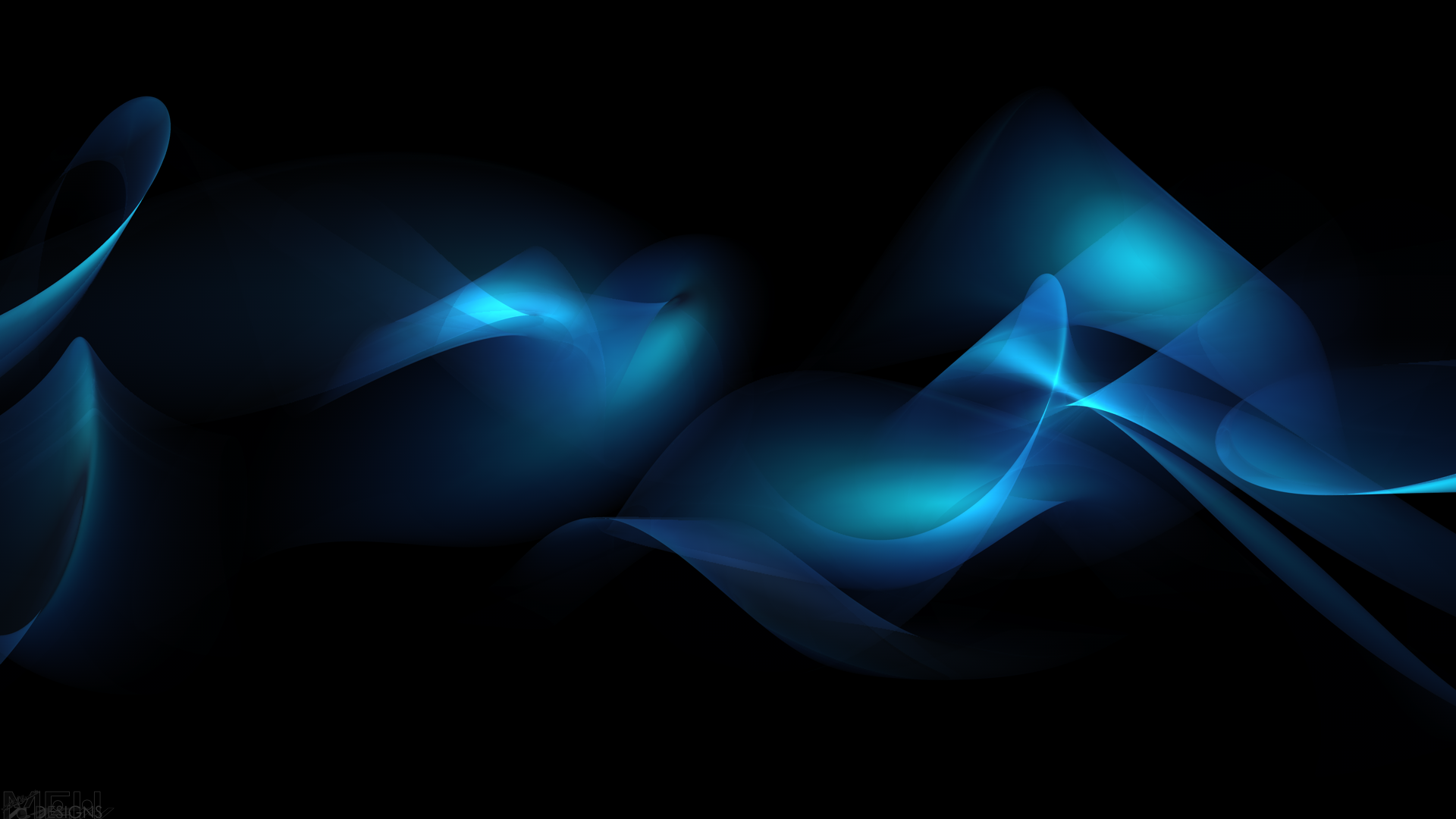 “Helper”
Helper – giver of strong aid; one who strengthens and supports.
Psalm 33:20 - Our soul waits for the Lord; He is our help [helper] and our shield. 
 
Psalm 70:5 - But I am afflicted and needy; Hasten to me, O God! You are my help [helper] and my deliverer; O Lord, do not delay.
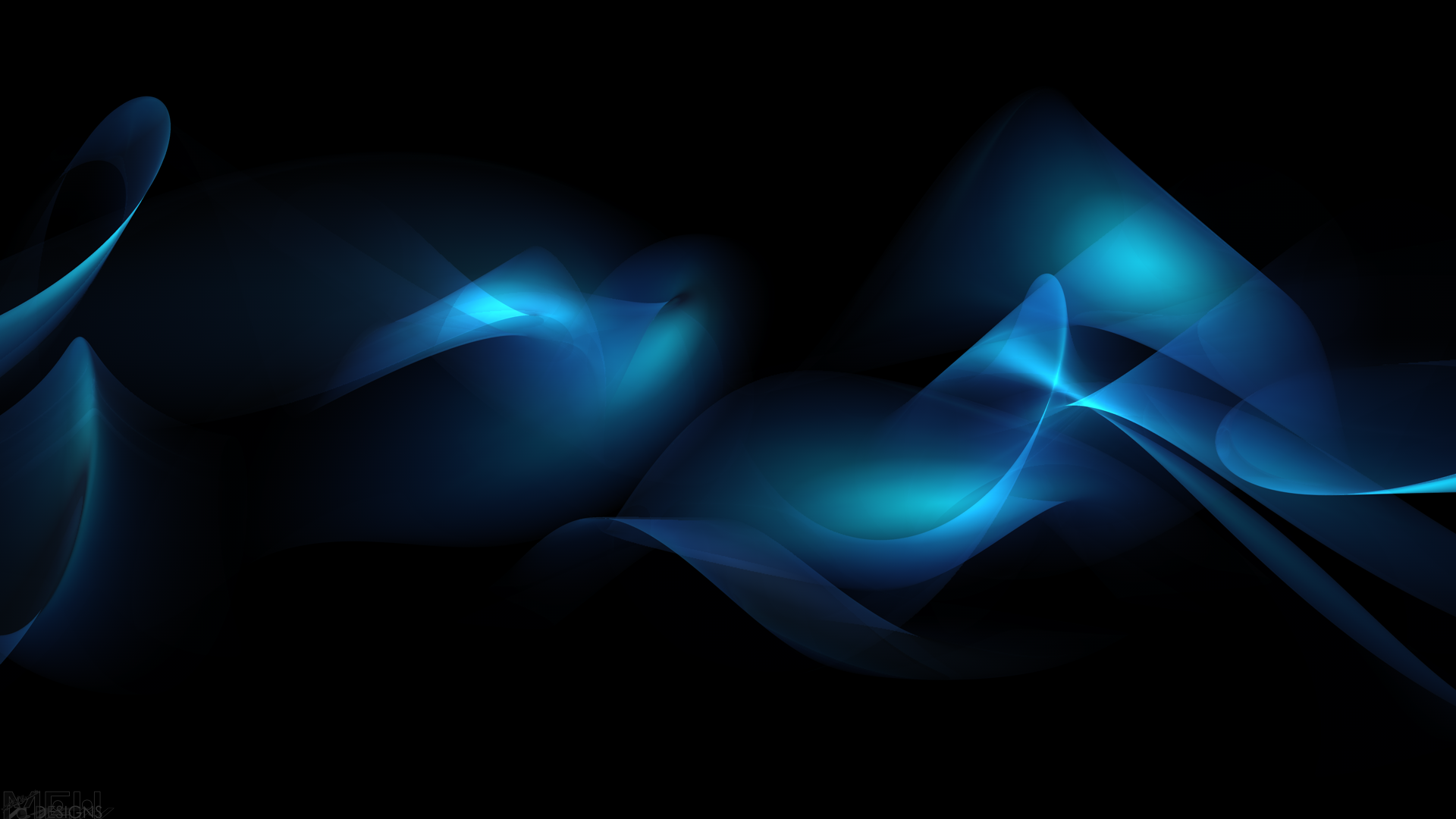 “Helper”
Helper – giver of strong aid; one who strengthens and supports.
Psalm 115:9 - O Israel, trust in the Lord; He is their help [helper] and their shield. 
 
Psalm 121:1-2 - 1 I will lift up my eyes to the mountains; From where shall my help [helper] come? 2 My help comes from the Lord, Who made heaven and earth.
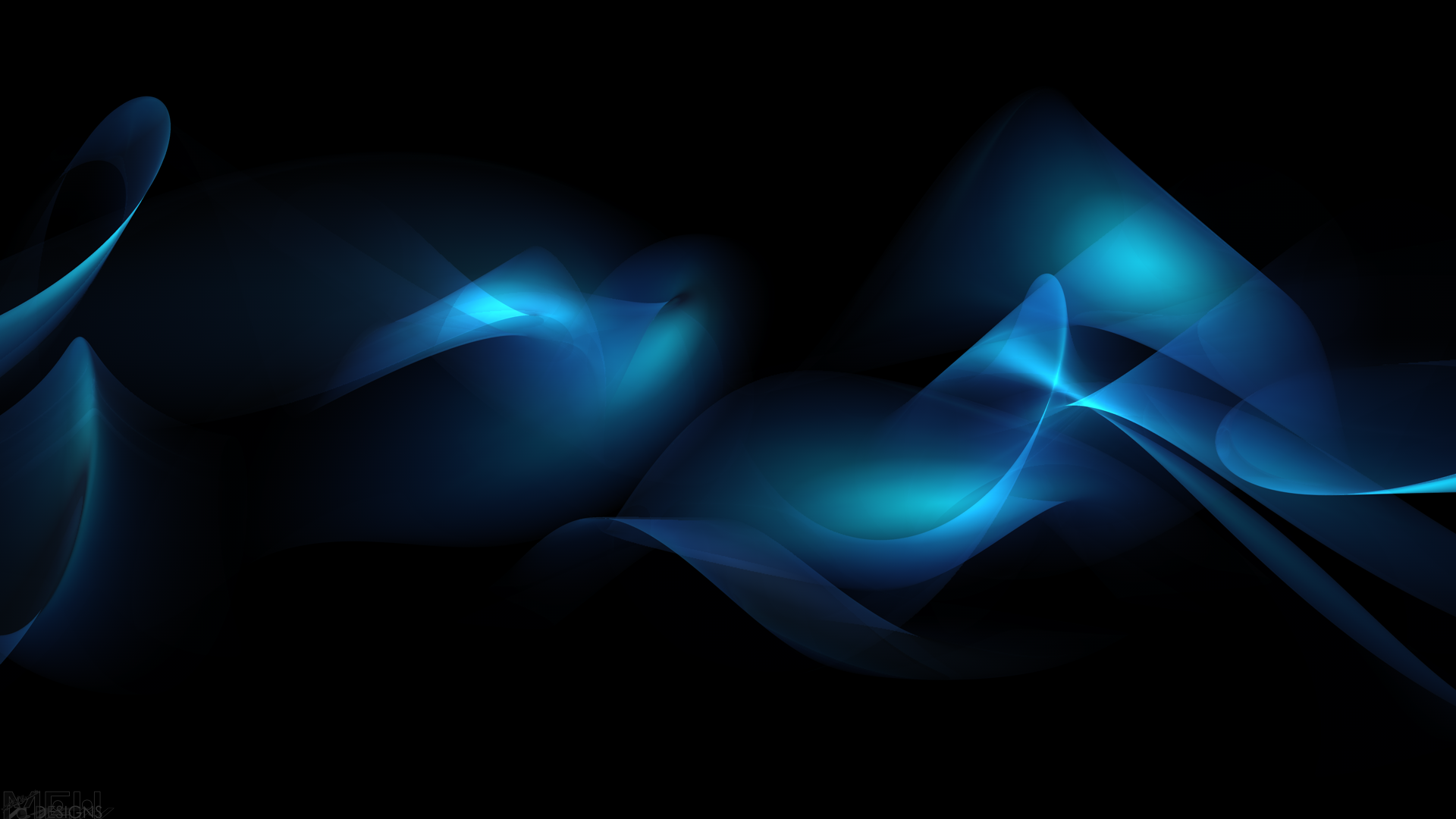 “Helper”
Helper – giver of strong aid; one who strengthens and supports.
Psalm 146:5 - How blessed is he whose help [helper] is the God of Jacob, Whose hope is in the Lord his God, 
 
Hosea 13:9 - It is your destruction, O Israel, That you are against Me, against your help [helper].
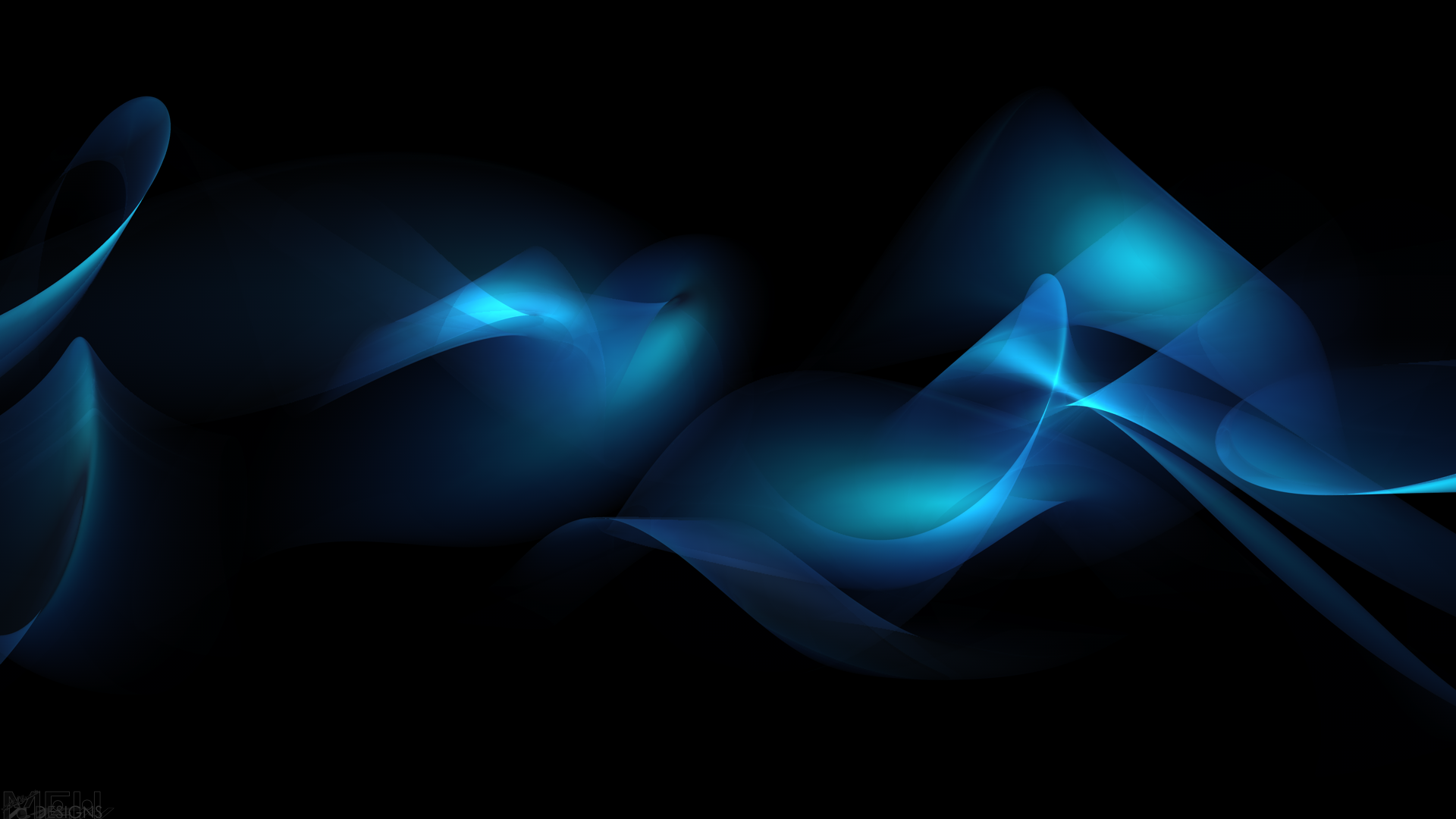 1 Corinthians 11:9
“…man was not created for woman’s sake, but woman for the man’s sake.”
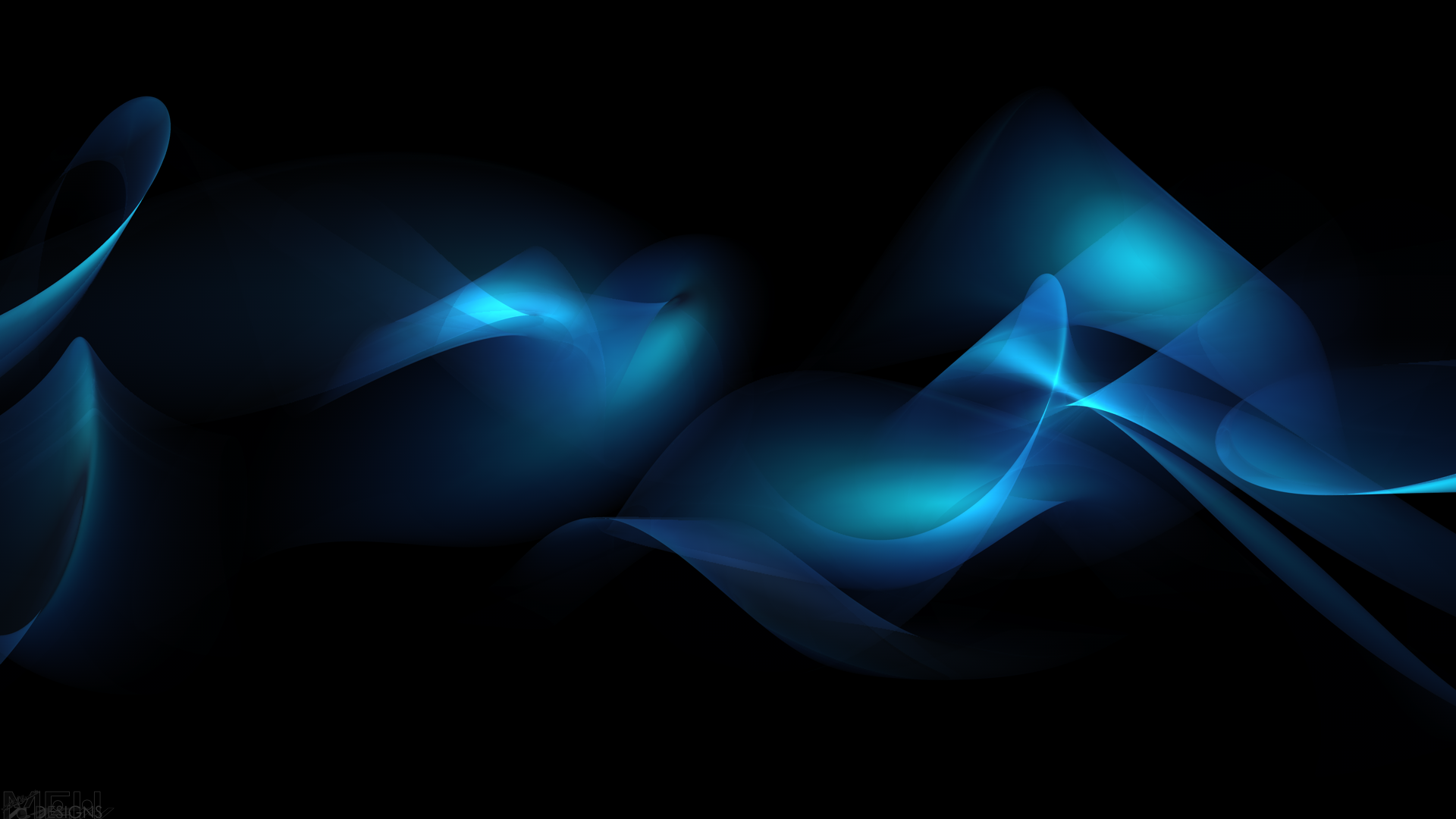 Genesis 2:20-23
20 The man gave names to all the cattle, and to the birds of the sky, and to every beast of the field, but for Adam there was not found a helper suitable for him. 21 So the LORD God caused a deep sleep to fall upon the man, and he slept; then He took one of his ribs and closed up the flesh at that place. 22 The LORD God fashioned into a woman the rib which He had taken from the man, and brought her to the man. 23 The man said, "This is now bone of my bones, And flesh of my flesh; She shall be called Woman, Because she was taken out of Man."
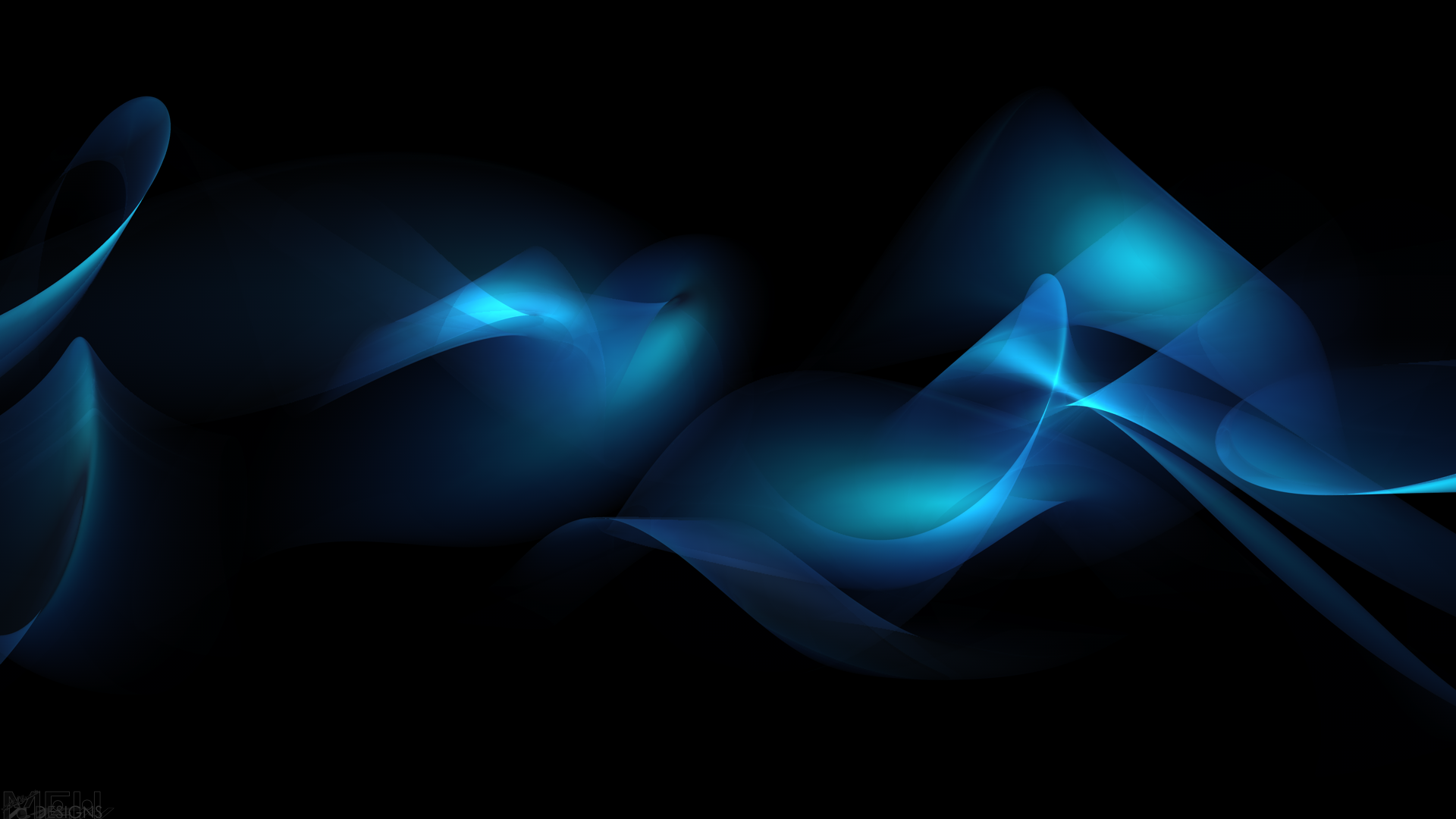 Ephesians 5:31-32
31 FOR THIS REASON A MAN SHALL LEAVE HIS FATHER AND MOTHER AND SHALL BE JOINED TO HIS WIFE, AND THE TWO SHALL BECOME ONE FLESH. 32 This mystery is great; but I am speaking with reference to Christ and the church.
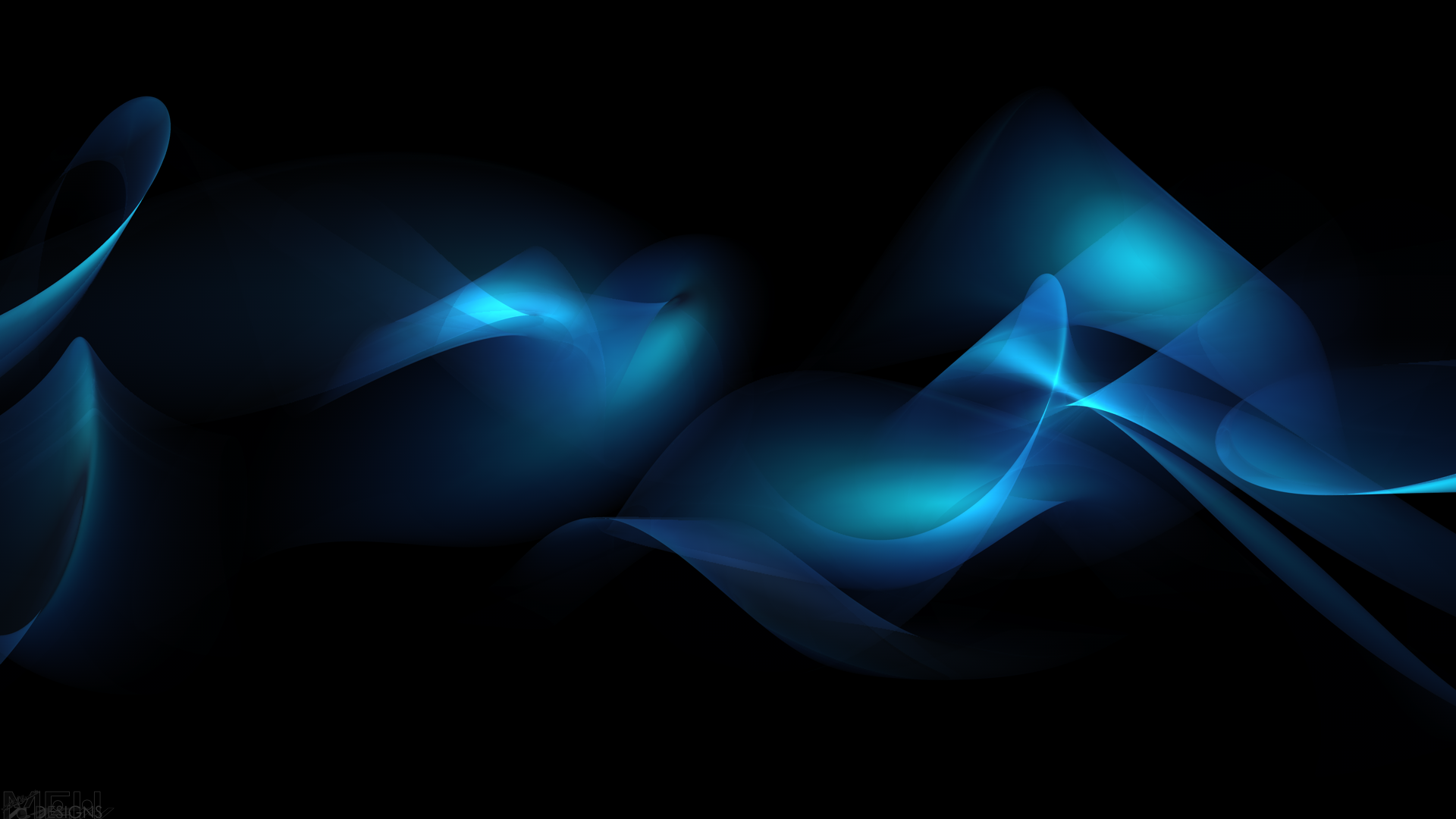 Ephesians 5:25-27
just as Christ also loved the church and gave Himself up for her, 26 so that He might sanctify her, having cleansed her by the washing of water with the word, 27 that He might present to Himself the church in all her glory, having no spot or wrinkle or any such thing; but that she would be holy and blameless.
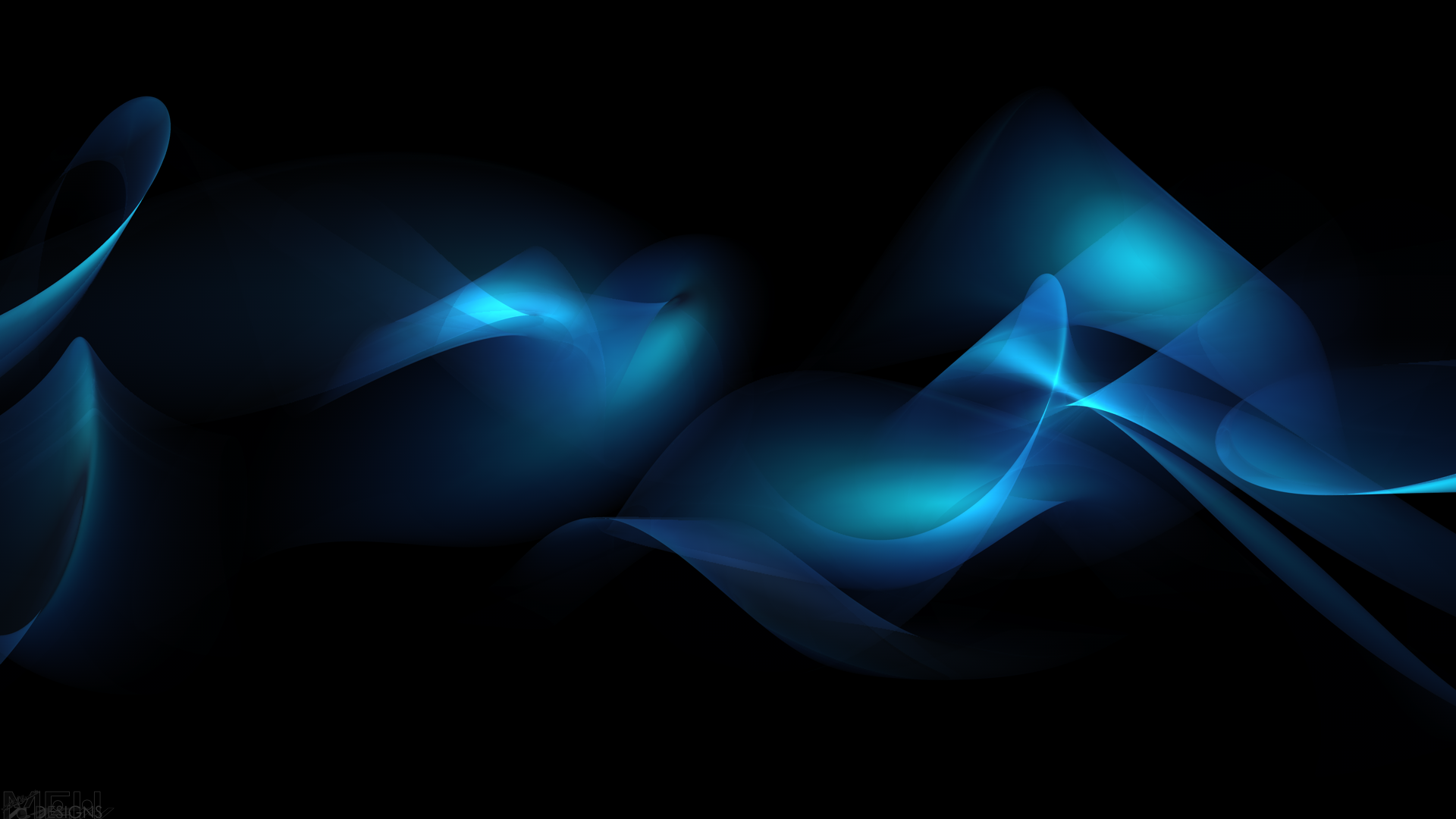 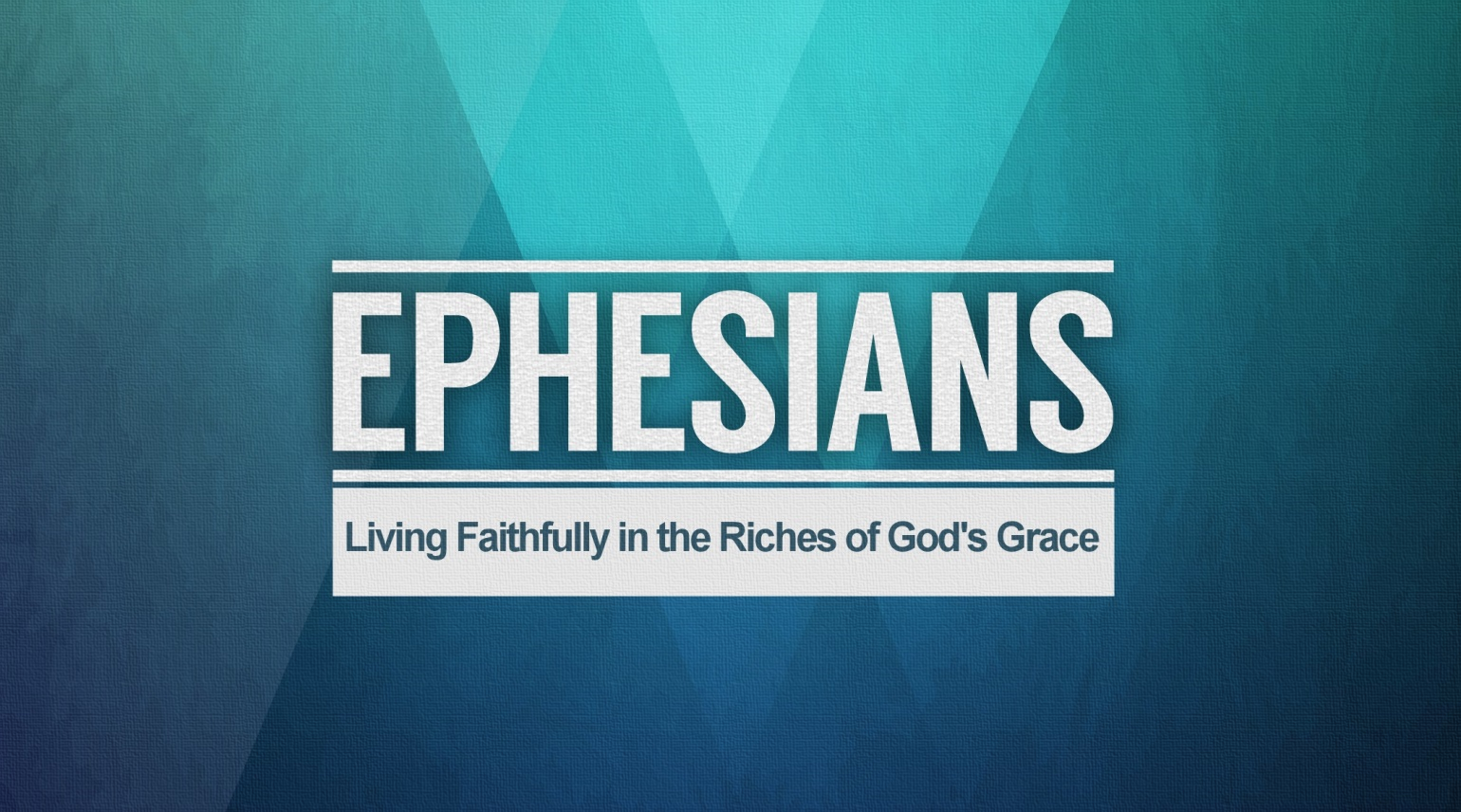